SME Pilot Project
Status of Implementation
CWG FHR – January 2018
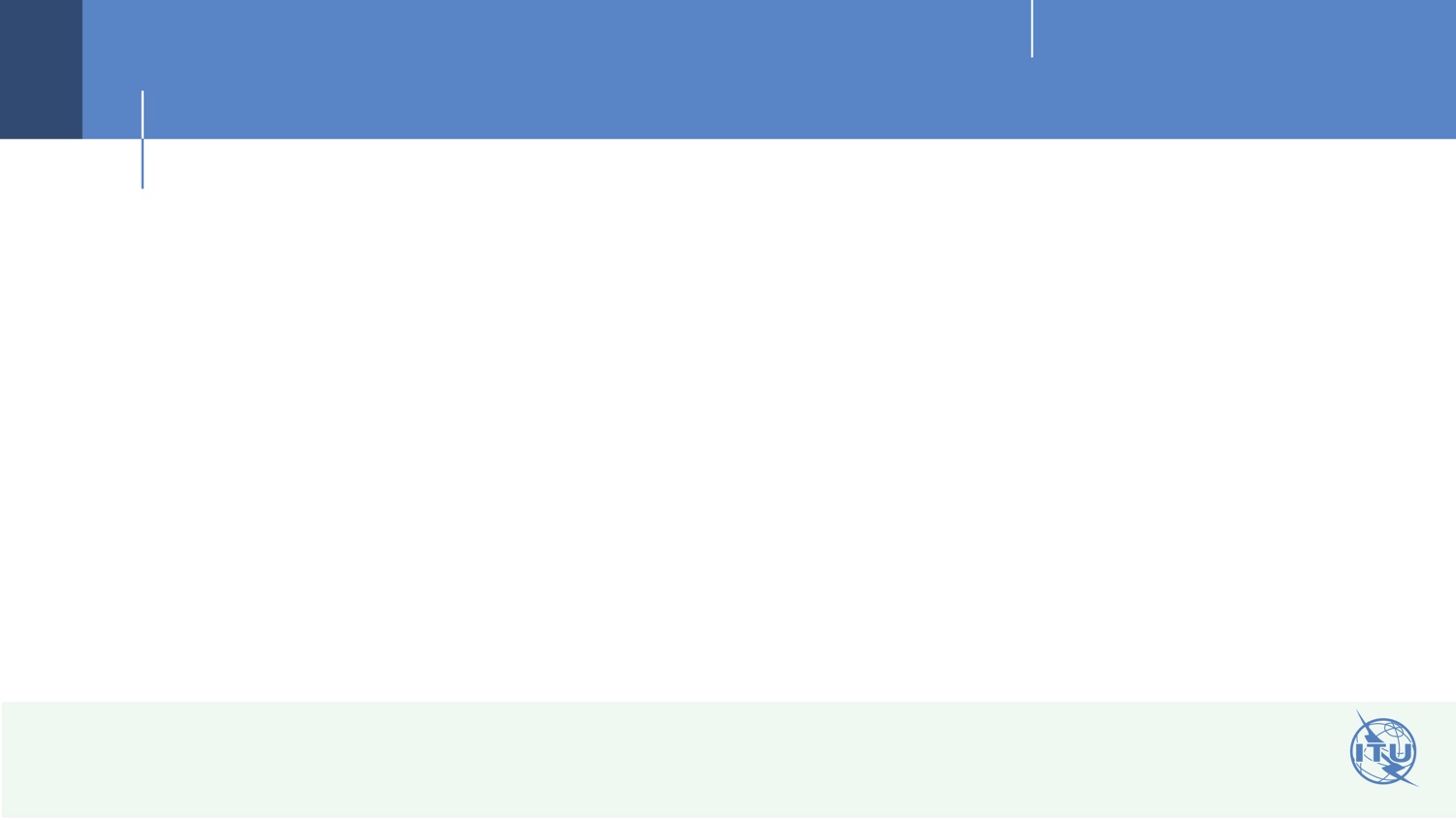 Council 17 Decision - TORs
01
Following proposal by Argentina, Council 2017 approved establishment of a pilot project to engage SMEs in the work of ITU. The TORs include:

Open to interested Study Groups of ITU-T and ITU-D.

Promote with Bureaux, regional organizations, administrations and the ITU regional and area offices through contact with SMEs and SME associations

SMEs may participate fully in the meetings of the participating Study Groups
No role in the decision-making, including leadership roles and the adoption of resolutions or recommendations.
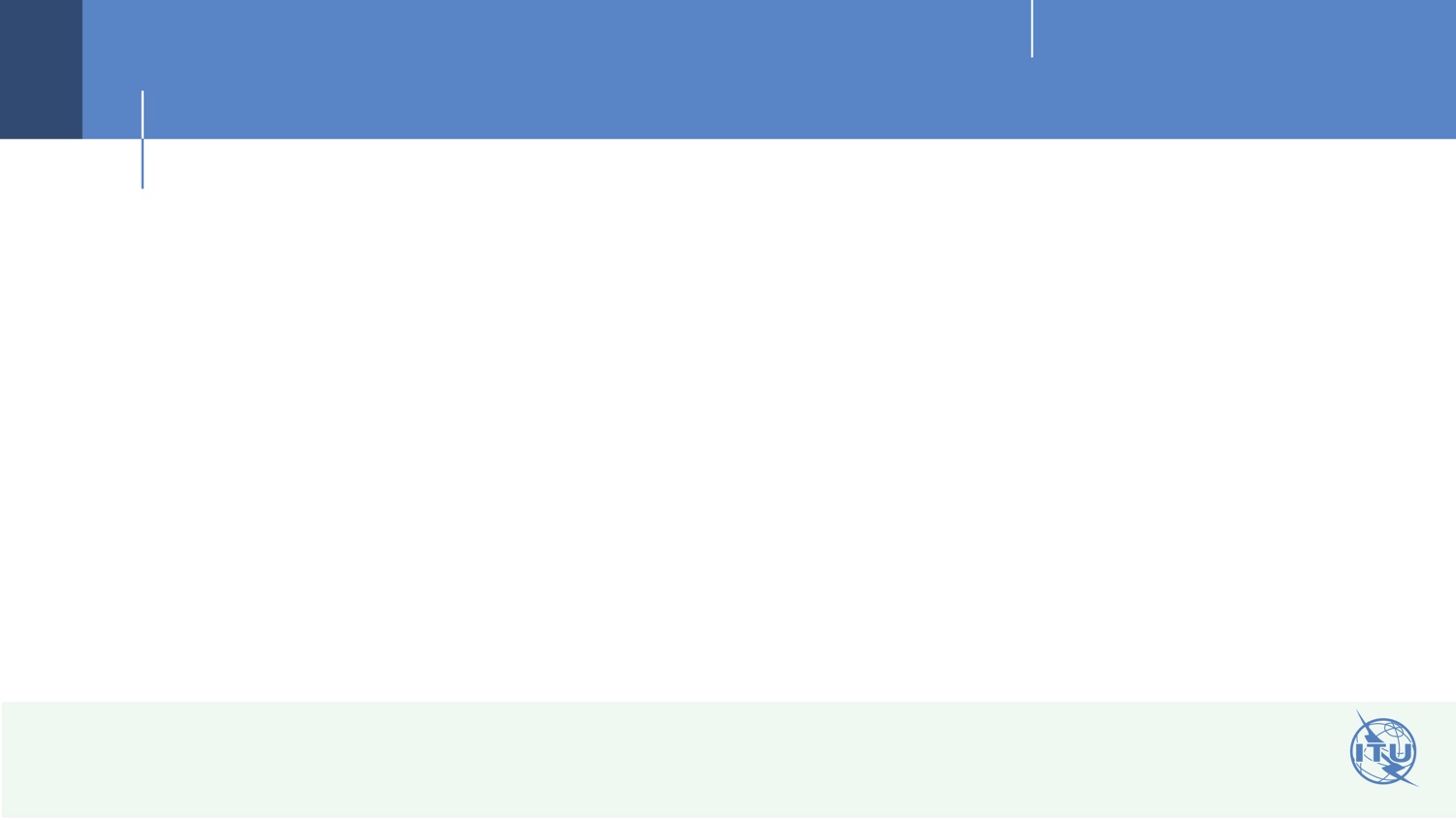 Council 17 Decision - TORs
02
Request of an SME to participate submitted via the Administration, 

ADMIN confirms if SME meets national criteria, including factors such as size of company and annual revenues.

Pilot project would run until PP18. 

The secretariat to provide a progress report to the next Council. 

Full report for PP18, including the benefits experienced, financial implications, and challenges to be addressed.
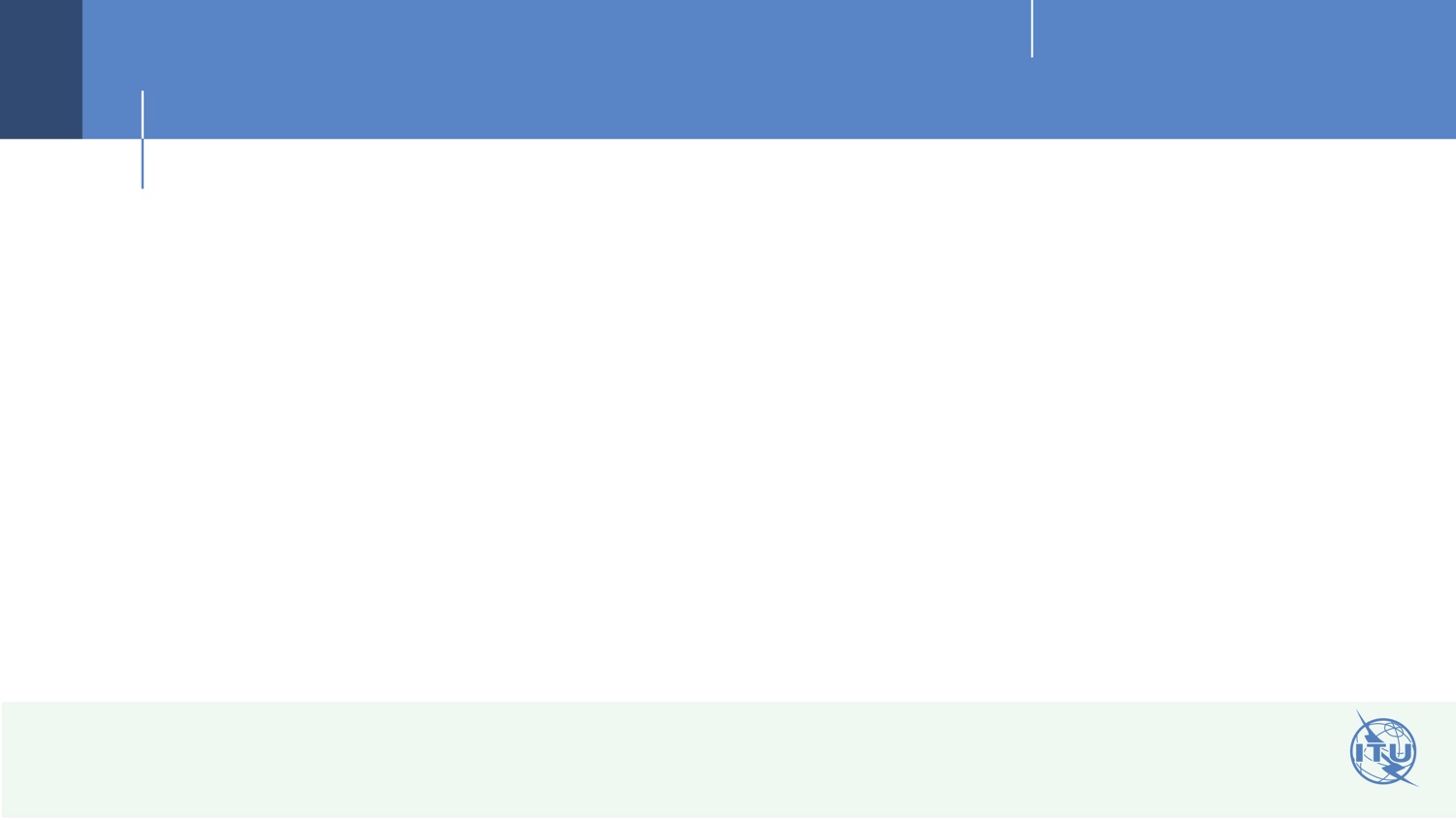 Status of the Pilot Project
03
ITU-T SG5 and SG20 have begun to implement the pilot project. 

Currently 4 SMEs have been approved by the relevant administrations to participate in ITU-T meetings under the pilot, with a further 6 currently in the pending approval stage. 

TSB notifies the relevant administration when it has received interest from an entity.
To assist administrations, TSB requests that entities provide a one page company overview on their activities as well as their number of employees etc., which is then submitted to the relevant administration.
 
ITU-D 2018 Study Groups to also participate. Circular letter sent to Member States. First meetings will be just after Council, SG1: 30 April-4 May 2018, SG2: 7-11 May 2018.